Sociologie nerovnosti a postižení
25. 3. 2017
Postoje k inkluzi
Jaký je váš postoj k začleňování následujících typů dětí do tříd v běžných školách?
Romské děti
Děti ze sociálně znevýhodněného prostředí
Děti s nejlehčími formami mentálního postižení

Jsem určitě pro 
Jsem pro, za určitých podmínek
 C) Jsem určitě proti
Výzkum: Sociální inkluze ve vzdělávání
Median pro EDUin
1027 respondentů, reprezentativní pro č. populaci 18 a více let
Kvótní výběr
Dotazníkový výzkum
Podzim 2016
Výzkumné otázky
V čem spočívají kořeny odmítavého postoje veřejnosti vůči inkluzi? Jaké jsou důvody v pozadí veřejně deklarovaných postojů a nakolik se důvody a deklarace shodují?
Jak významná je vyhraněnost odpůrců (příznivců) společného vzdělávání? Existuje skupina, kterou by bylo možné v jejích postojích ovlivnit? Jak je velká? Jak ji lze definovat?
Jaké kroky v další komunikaci o společném vzdělávání by mohly vést ke změně postojů takové části veřejnosti, aby došlo minimálně k vyvážení, v ideálním případě ke změně většinového postoje veřejnosti vůči společnému vzdělávání?
Jaký je váš postoj k začleňování následujících typů dětí do tříd v běžných školách?
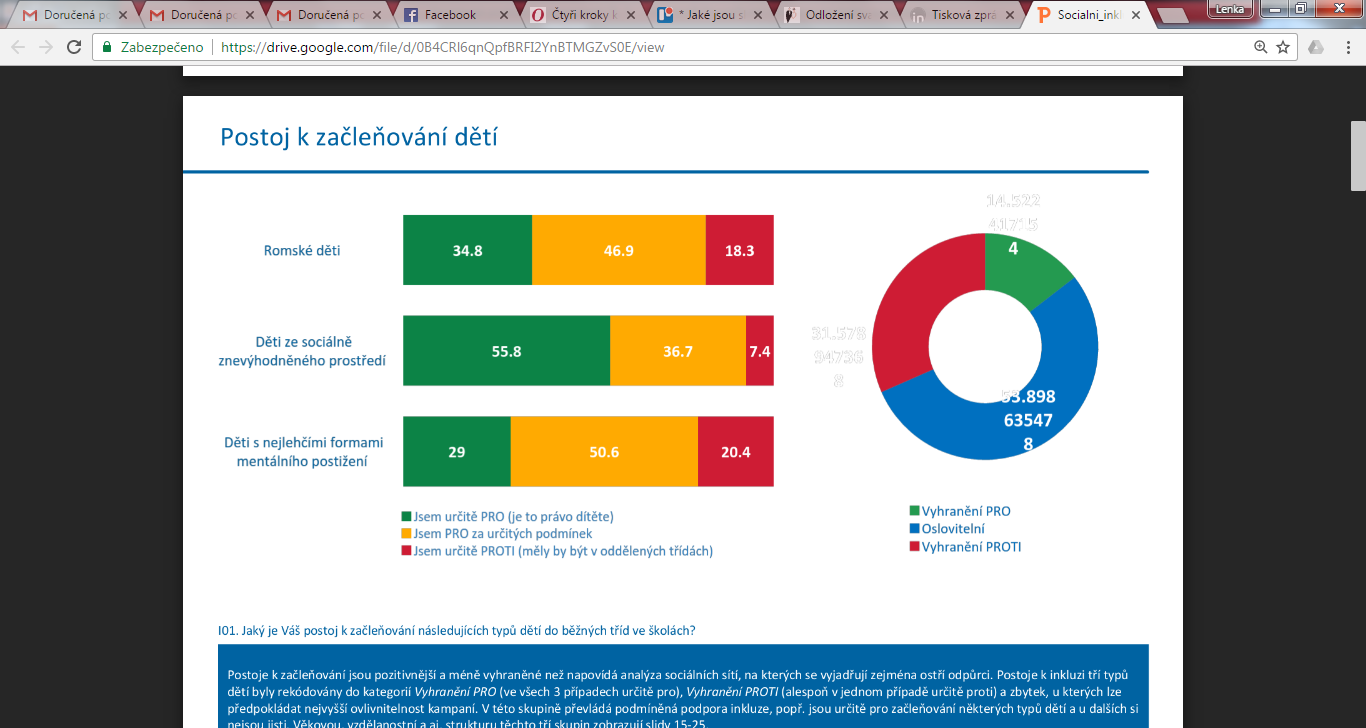 Argumenty proti inkluzi
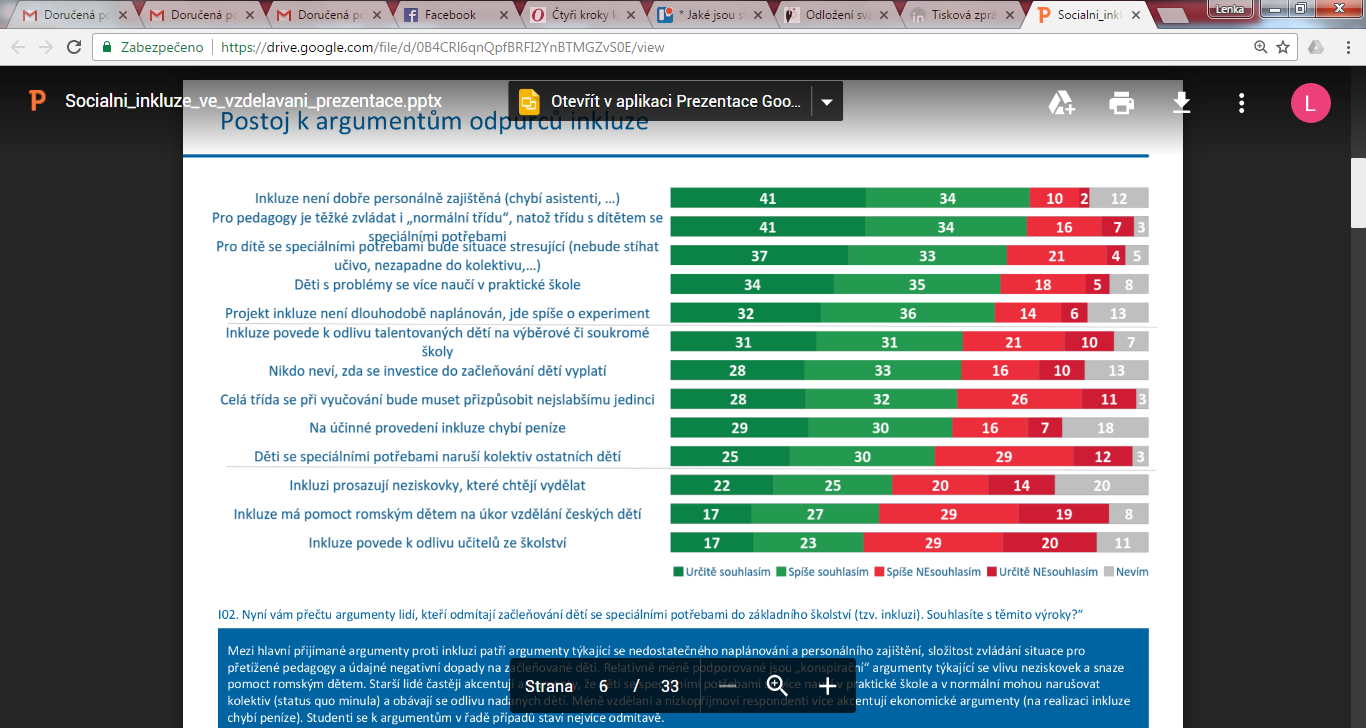 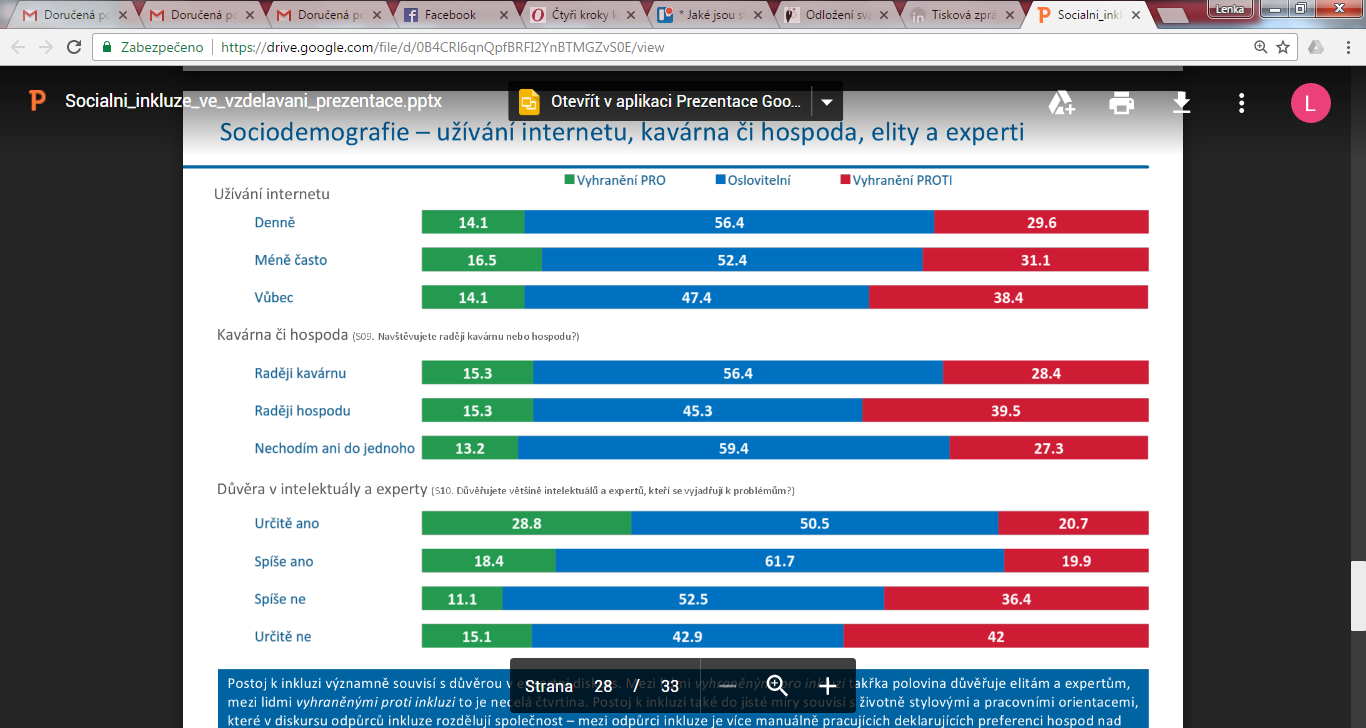 http://www.eduin.cz/tiskove-zpravy/tiskova-zprava-jake-jsou-skutecne-postoje-verejnosti-k-inkluzi/